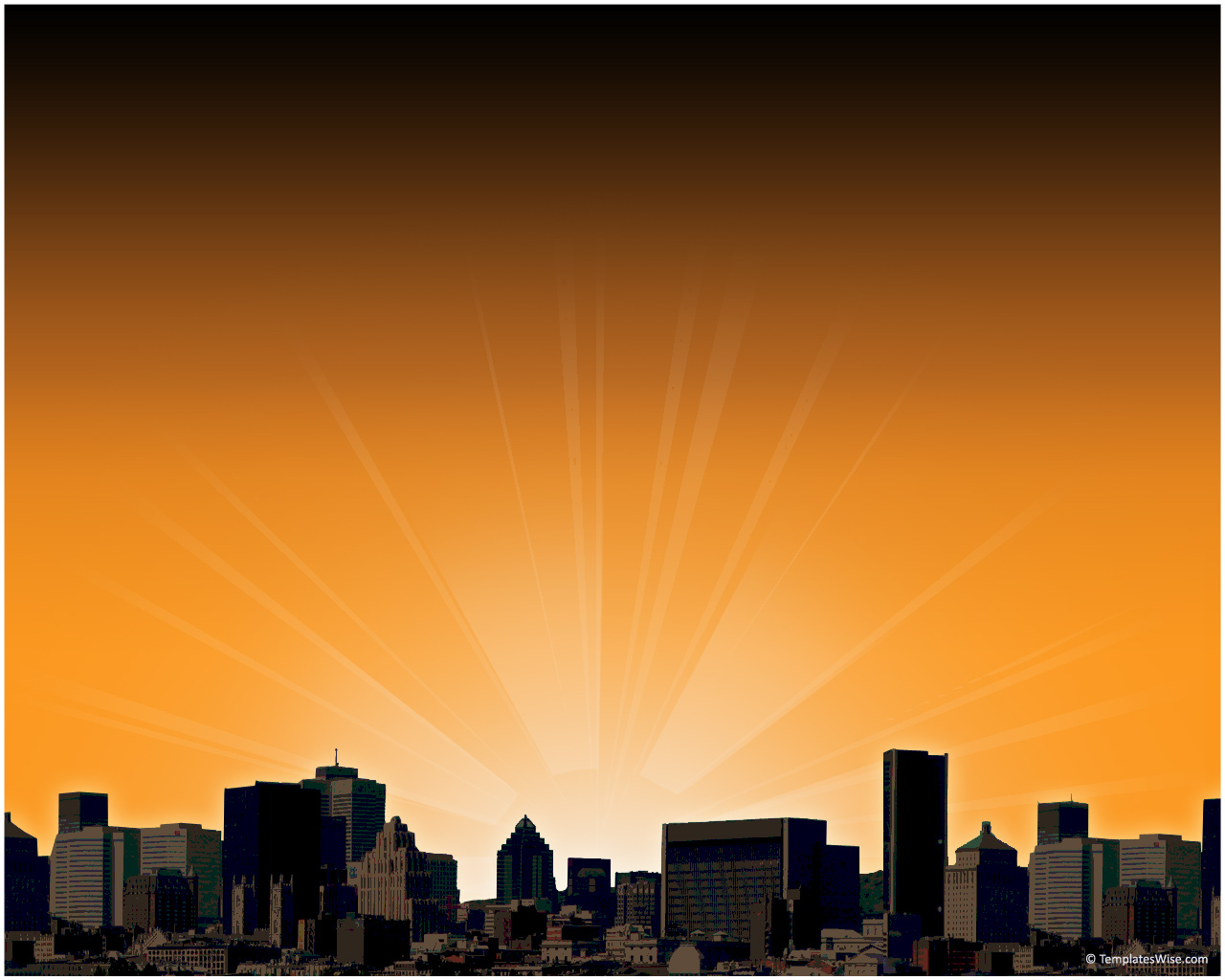 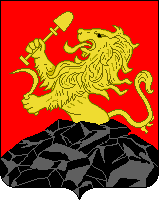 Основные параметры бюджета города Бородино на 2018 – 2023 годы
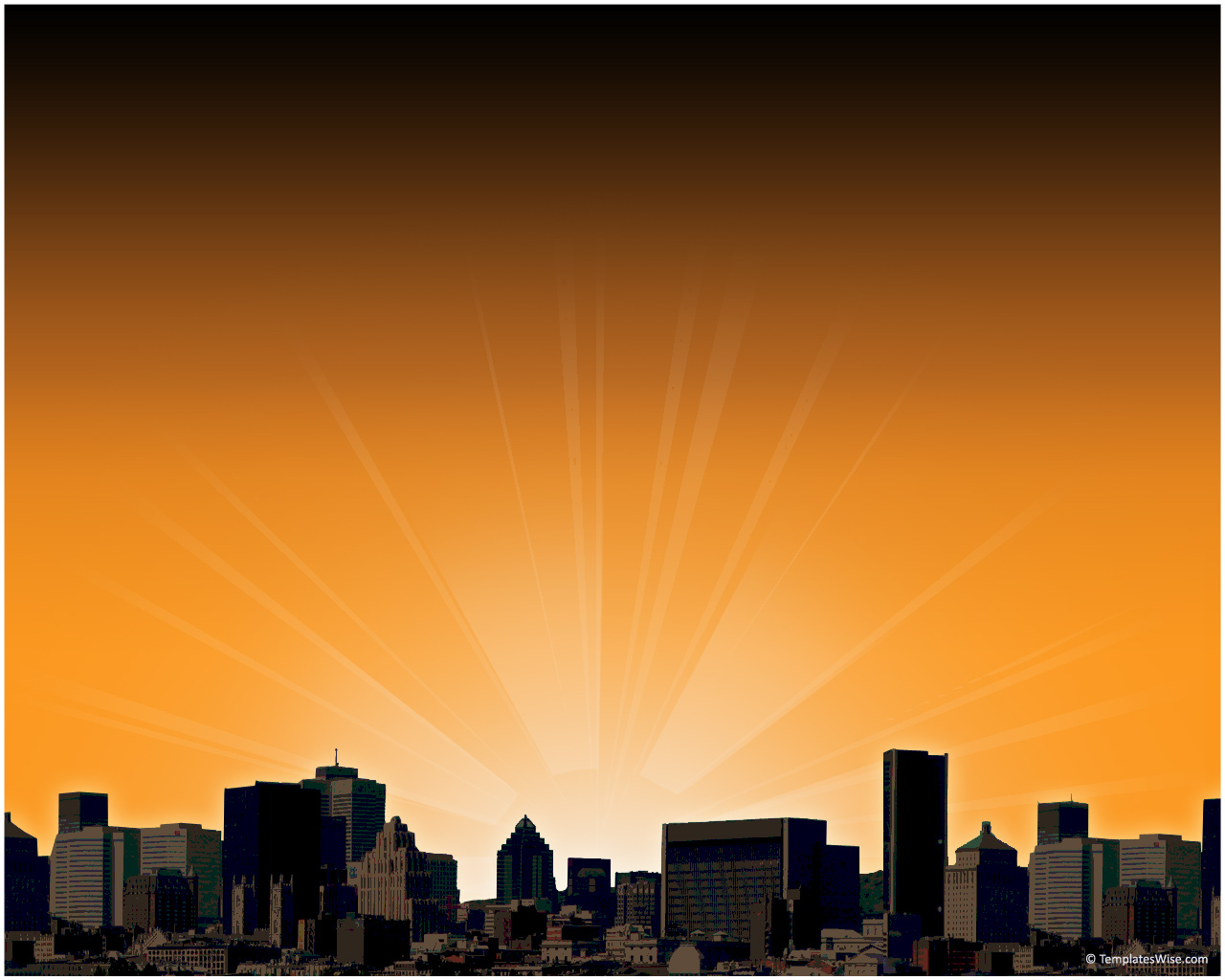 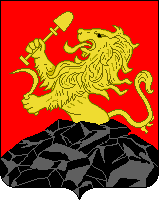 Основные параметры бюджета города Бородино на 2018 – 2023 годы